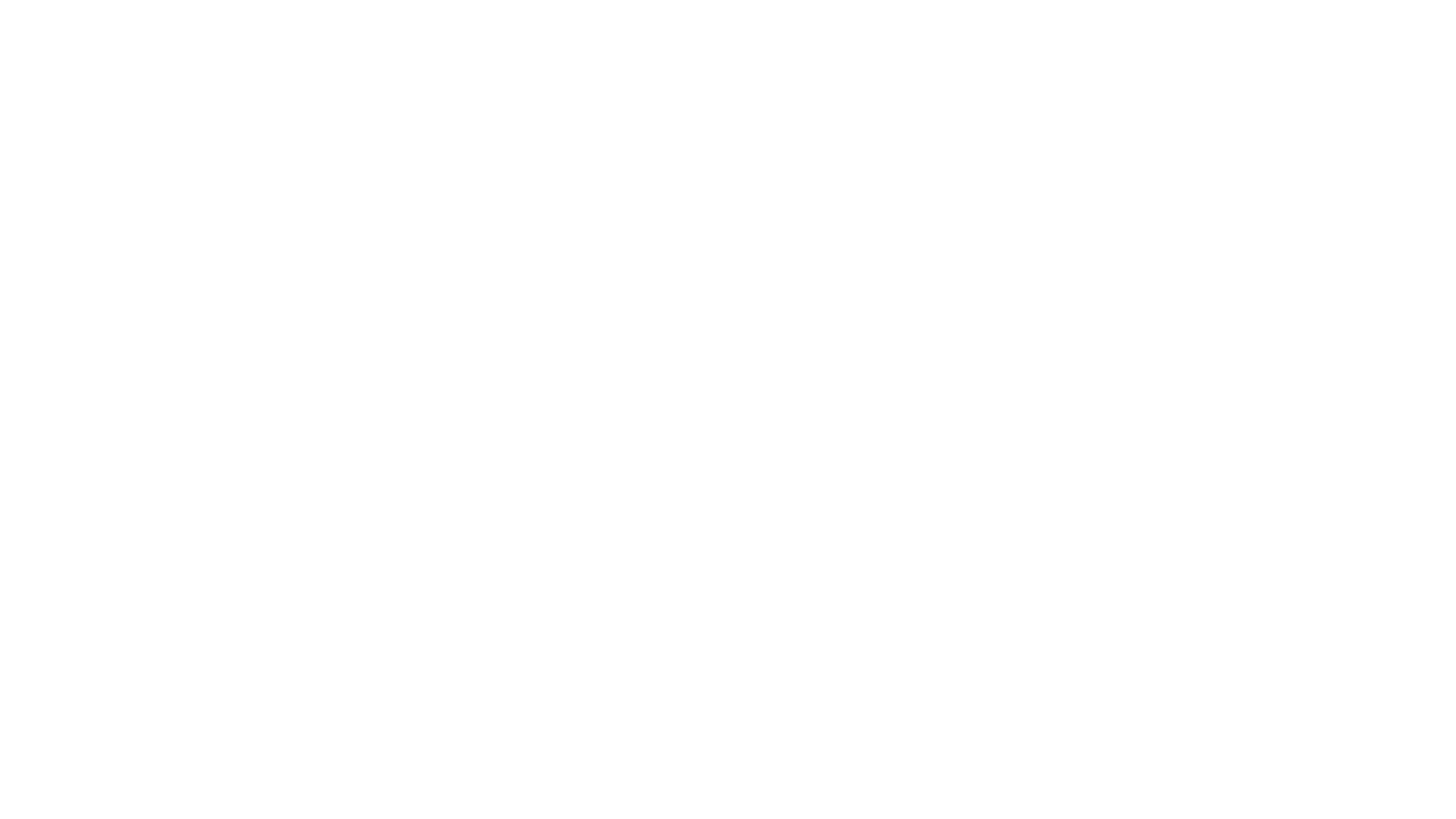 ΕΛΕΝΗ ΒΟΛΟΝΑΚΗ

     
ΜΟΝ. ΕΠΙΚΟΥΡΗ ΚΑΘΗΓΗΤΡΙΑ 
ΑΡΧΑΙΑΣ ΕΛΛΗΝΙΚΗΣ ΦΙΛΟΛΟΓΙΑΣ
 

ΤΜΗΜΑ ΦΙΛΟΛΟΓΙΑΣ
 ΠΑΝΕΠΙΣΤΗΜΙΟ ΠΕΛΟΠΟΝΝΗΣΟΥ
Η ΡΗΤΟΡΙΚΗ ΣΤΗΝ ΚΛΑΣΙΚΗ ΑΘΗΝΑ
ΑΠΑΡΧΕΣ ΤΗΣ ΡΗΤΟΡΙΚΗΣ ΤΕΧΝΗΣ
Η αρχαία παράδοση ομόφωνα απέδιδε την εύρεση της ρητορικής στον Κόρακα και τον μαθητή του Τεισία, παρόλο που παραμένει αβέβαιο ποια ήταν η ιδιαίτερη προσωπική συμβολή του καθενός. Ο Κόρακας ανέπτυξε πιθανώς τη χρήση του επιχειρήματος που αντλείται από την πιθανολογία, με το οποίο ήταν δυνατόν να ελεχθούν οι ειδικές περιστάσεις μιας υπόθεσης έναντι των γενικών συνθηκών του ανθρώπου. Ένα τέτοιο λογικό επιχείρημα μπορούσε να συστηματοποιηθεί και να γίνει αντικείμενο διδασκαλίας και το προτιμούσαν περισσότερο από τις άμεσες αποδείξεις των μαρτύρων ή από έγγραφα. Το κλασικό παράδειγμα που αποτυπώνει τόσο την έφεση προς την εκλογίκευση όσο και την προβληματική φύση αυτού του είδους της επιχειρηματολογίας είναι εκείνο της σύγκρουσης μεταξύ ενός αδύναμου και ενός δυνατού ανθρώπου. Ο αδύναμος θα υποστηρίξει ότι είναι απίθανο να επέλεγε εκείνος να συγκρουστεί με άνθρωπο δυνατότερό του, ο δυνατός, αντίθετα, θα χρησιμοποιήσει το αντίστροφο επιχείρημα, ότι επειδή ακριβώς ο όγκος του θα τον καθιστούσε αμέσως ύποπτο, δεν θα άρχιζε εκείνος πρώτος τη συμπλοκή. Ίσως να είναι ο Τεισίας υπεύθυνος για τη διεύρυνση αυτής της τεχνικής του επιχειρηματολογείν και για την καταγραφή της διδασκαλίας του δασκάλου του σε μορφή εγχειριδίου (τέχνη). Επίσης ο Κόρακας φαίνεται να εισηγήθηκε ένα τριμερή χωρισμό των λόγων που εκφωνούσαν οι πολίτες όταν απευθύνονταν στη συνέλευση. Ο Τεισίας ανέλιξε αυτή τη διαίρεση για σκοπούς δικανικούς, δημιουργώντας τη σταθερή τετραμερή δομή των δημόσιων λόγων της κλασικής εποχής: εισαγωγή (προοίμιον), αφήγηση (διήγησις), απόδειξη (πίστις) και συμπέρασμα (επίλογος).
ΕΦΕΥΡΕΤΕΣ ΤΗΣ ΡΗΤΟΡΙΚΗΣ ΤΕΧΝΗΣ
Η ρητορική ως οργανωμένη τέχνη αποτελεί δημιούργημα του 5ου αι. π.Χ. Η τέχνη του έντεχνου δημόσιου λόγου σχετίζεται άμεσα με τη δημοκρατία όπως αυτή διαμορφώθηκε κυρίως στην Αθήνα και τις πόλεις της Σικελίας. Kάθε συμμετοχή στα κοινά, δηλαδή στην εκκλησία του δήμου και τα δικαστήρια, προϋπέθετε ρητορική δεινότητα εκ μέρους των πολιτών. Συνεπώς, η ρητορική έγινε σταδιακά αντικείμενο διδασκαλίας, κυρίως για όσους επεδίωκαν να αναδειχτούν στον πολιτικό στίβο, και γνώρισε μεγάλη ανάπτυξη στους κύκλους των σοφιστών, οι οποίοι δίδασκαν τους μαθητές τους εκφωνώντας έντεχνους λόγους.
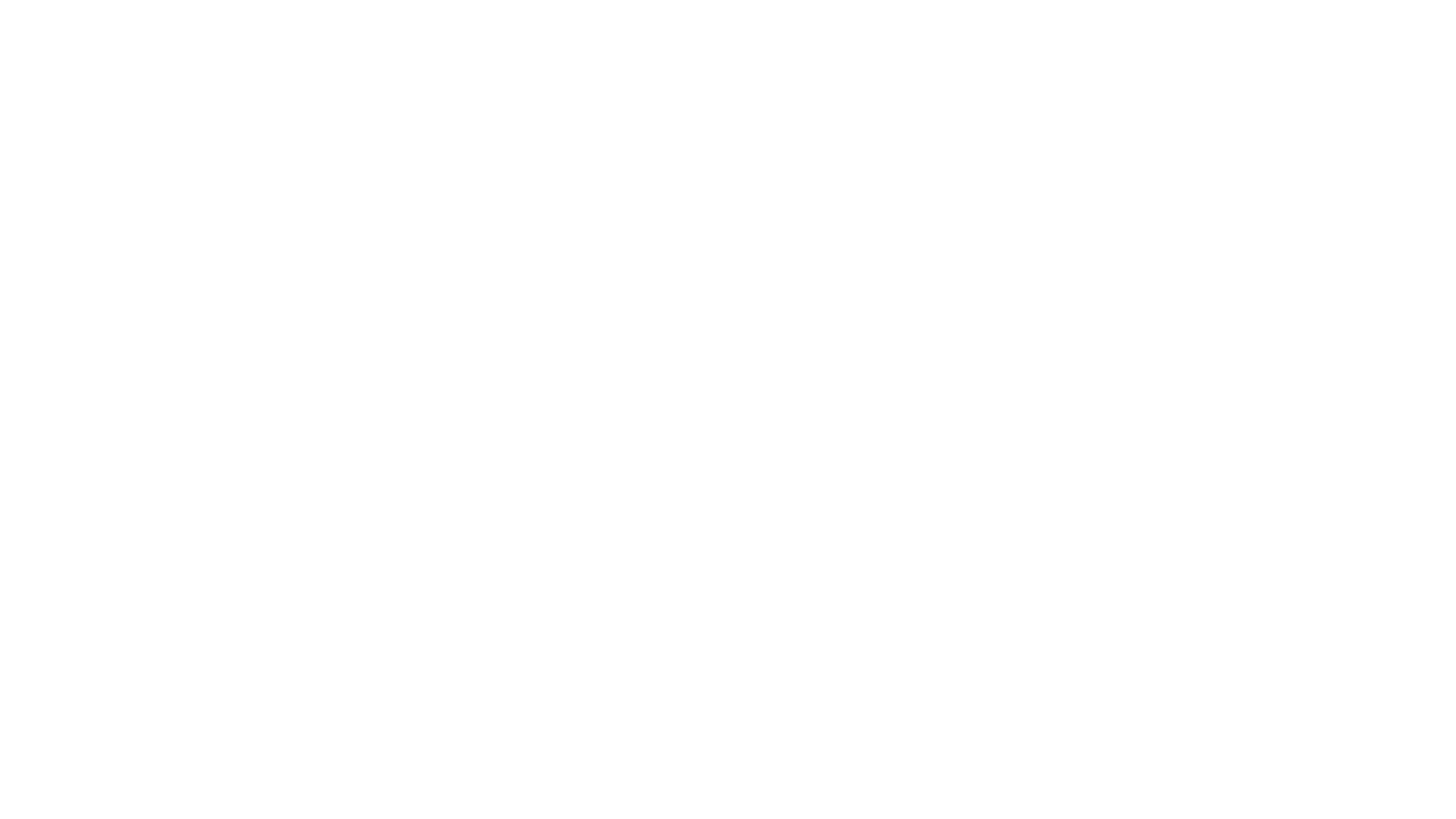 Το πνευματικό κλίμα της Αθήνας των μέσων του 5ου αι. είχε αρχίσει να ταράζεται από την έλευση των σοφιστών. Αυτοί οι πλανόδιοι επαγγελματίες δάσκαλοι ισχυρίζονταν ότι ήταν σε θέση να προσφέρουν εκπαίδευση σχετική με ένα ευρύ φάσμα θεμάτων, ιδιαίτερα με την πολιτική. Είχαν αυξανόμενη πελατεία μεταξύ των νέων πολιτικών αγορητών (ρητόρων), οι οποίοι αμφισβητούσαν τώρα την παραδοσιακή κυριαρχία των αριστοκρατικών οικογενειών της Αθήνας. Οι σοφιστές δίδασκαν με ποικίλους τρόπους: έδιναν διαλέξεις, διεξήγαν φιλοσοφικές συζητήσεις για πολιτικά και ηθικά ζητήματα και εξασφάλιζαν στους μαθητές τους έτοιμους λόγους με μυθικά ή φανταστικά θέματα, που εκείνοι θα αποστήθιζαν και μπορούσαν μετά να τα προσαρμόσουν στις συνθήκες της καθημερινής ζωής.
ΣΟΦΙΣΤΕΣ
ΣΟΦΙΣΤΕΣ: Κεντρικό ρόλο στην εκπαίδευση των νέων και μελλοντικών πολιτικών της Αθήνας έπαιξαν οι Σοφιστές, η διδασκαλία των οποίων ήταν εξαιρετικά χρήσιμη για την πολιτική επιτυχία και αμείβονταν με υπέρογκα ποσά.
ΚΥΡΙΟ ΠΕΡΙΕΧΟΜΕΝΟ ΤΗΣ ΔΙΔΑΣΚΑΛΙΑΣ ΤΩΝ ΣΟΦΙΣΤΩΝ
ΡΗΤΟΡΙΚΗ:  Ήταν σημαντική γιατί εντόπιζε τα υφολογικά και ρυθμικά χαρακτηριστικά της δύναμης της πειθούς και τα δίδασκε μεταφέροντάς τα στους πολιτικούς λόγους, έτσι ώστε να πετυχαίνουν οι πολιτικοί άνδρες την πλήρη συναίνεση. 
ΔΙΑΛΕΚΤΙΚΗ: Η τεχνική συζήτησης για οποιαδήποτε θέση. Οι Σοφιστές μάθαιναν τους νέους να υποστηρίζουν τόσο μια θέση όσο και την αντίθετή της. Εξαιτίας αυτής της πρακτικής αρνούνταν να τοποθετηθούν υπέρ της μιας ή της άλλης θέσης και να αναγνωρίσουν αξία στην παραδοσιακή γνώση. 
ΚΟΙΝΟΙ ΤΟΠΟΙ: Όσον αφορά τον ιδεολογικό προσανατολισμό των μαθητών τους σε ένα πνευματικό ρευστό περιβάλλον, οι Σοφιστές τους ασκούσαν να εντοπίζουν σε διάφορους λόγους και κείμενα τους «κοινούς τόπους», δηλαδή τις απλές εκείνες ιδέες που ήταν παρούσες λίγο πολύ παντού και, επομένως ήταν ευρέως διαδεδομένες, και τους τόπους αυτούς θα τους χρησιμοποιούσαν ως βάση για τη συγκρότηση πειστικών επιχειρημάτων. Έτσι, οι κοινοί τόποι που δεν ήταν ούτε αληθείς ούτε ψευδείς αποτέλεσαν ένα είδος καλουπιού των λόγων που εκφωνούνταν στην αγορά, ένα χώρο επεξεργασίας των στρατηγικών που ακολουθούσε όποιος εκφωνούσε λόγους στην Εκκλησία του δήμου ή τη Βουλή.
ΕΚΠΑΙΔΕΥΣΗ ΣΤΗΝ ΑΘΗΝΑ του 5ΟΥ π.Χ. αι.
ΣΗΜΑΝΤΙΚΟΙ ΣΟΦΙΣΤΕΣ
ΓΛΩΣΣΑ: το ουσιώδες  όργανο της πολιτικής επικοινωνίας, κυρίως όσον αφορά στη ρητορική – πειστική πλευρά της. Υπάρχουν δύο θέσεις σχετικές με τη χρησιμότητα της γλώσσας: α) η ουδετερότητα της γλώσσας ως προς τους σκοπούς και τις αξίες, β) απαγκίστρωση της γλώσσας από το πρόβλημα της αλήθειας και της γνώσης. Στο χώρο της πολιτικής σφαίρας, η γλώσσα φαίνεται στους Σοφιστές εντελώς ουδέτερη σε σχέση με την αλήθεια και το ψεύδος, όπως επίσης και ουδέτερη σε σχέση με το καλό και το κακό. 
ΠΟΛΙΤΙΚΗ ΑΡΕΤΗ: συνίσταται σε ένα σύνολο πολιτικών, ρητορικών και νομικών γνώσεων και ικανοτήτων, σε ένα είδος παιδείας που μπορεί να αναδείξει τους άριστους ανάμεσα στους πολίτες. Για μια τέτοια παιδεία χρειάζονται επαγγελματίες παιδαγωγοί, δηλαδή οι Σοφιστές, για να «διδάξουν την αρετή», για να καταστήσουν, δηλαδή, τους νέους ικανούς να κυβερνήσουν την πόλη χάρη στην αξία τους και στις ικανότητές τους.
ΔΙΔΑΚΤΗ Η ΑΡΕΤΗ: Με τον τρόπο αυτό, εδραιώνεται η αντίληψη τον 5ο π.Χ. αι. ότι η αρετή είναι διδακτή, ότι δηλαδή συνίσταται σε μια συγκεκριμένη παιδεία. Την άποψη αυτή ενστερνίστηκαν όχι μόνο οι διανοούμενοι της πόλης, όχι μόνο οι Σοφιστές, αλλά και οι φιλόσοφοι όπως ο Σωκράτης και ο Πλάτων.
ΣΟΦΙΣΤΕΣ ΚΑΙ ΠΟΛΙΤΙΚΗ ΙΔΕΟΛΟΓΙΑ
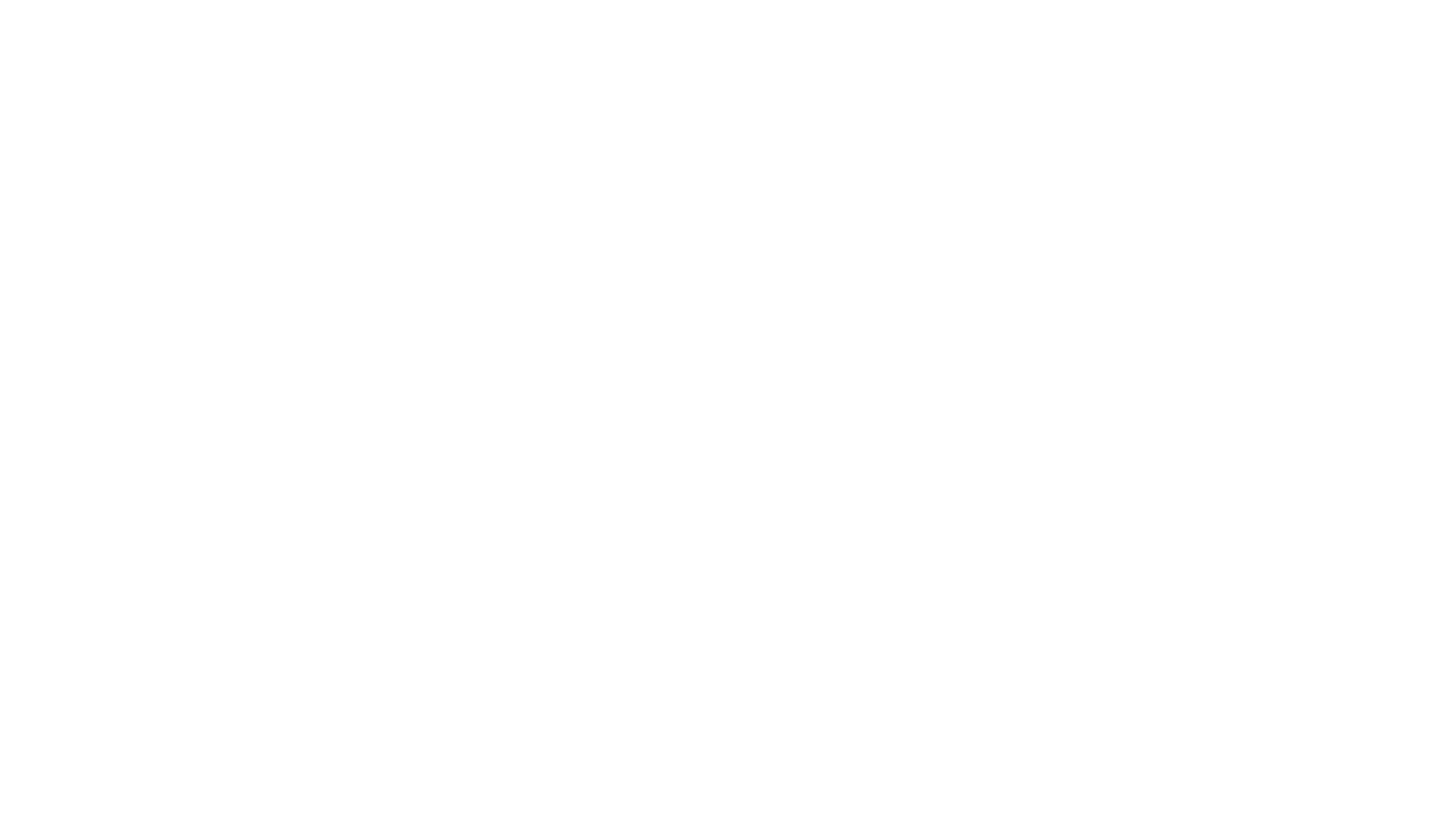 ΣΟΦΙΣΤΕΣ του 4ου π.Χ. αι.
Οι σοφιστές του 4ου αι. περιορίστηκαν στην άσκηση μιας ρητορικής δεξιοτεχνίας ως αυτοσκοπού, στη χρήση της τέχνης της αμφισβήτησης οποιασδήποτε επιστημονικής και ηθικής θέσης. 
Η τέχνη του πειστικού λόγου χάνει σιγά σιγά τη σημασία της με την εξασθένιση του δημοκρατικού πολιτικού πλαισίου, του πλαισίου της Εκκλησίας του δήμου, όπου γεννήθηκε. Από την άλλη, τα προβλήματα της γλώσσας, στα οποία οι Σοφιστές είχαν αποδώσει ιδιαίτερη σημασία, τα παρέλαβαν σπουδαίες φιλοσοφικές σχολές, όπως του Πλάτωνα και του Αριστοτέλη.
Σύμφωνα με τον Ισοκράτη, τον μεγάλο δεξιοτέχνη της ρητορικής, μία φιλοσοφική – επιστημονική παιδεία είναι χρήσιμη κατά τη νεαρή ηλικία ως ένα είδος πνευματικής άσκησης, αλλά οι γνώσεις που είναι πραγματικά χρήσιμες στον άνθρωπο και συγκεκριμένα στον πολίτη είναι οι γλωσσικές, οι ρητορικές και οι νομικές. Η αντίληψη για την παιδεία έτσι εμφανίζεται ως μία «ανθρωπιστική» εκπαίδευση, που αντιδιαστέλλεται προς την επιστημονική και που σκοπό έχει να διαμορφώσει την ιδεολογία, τις ικανότητες και την απαραίτητη κατάρτιση για τις συνήθεις δραστηριότητες της πόλης, πολιτικές και νομικές. Ο Ισοκράτης εκφράζει την αντίληψη ότι αυτό είναι το μοναδικό είδος εκπαίδευσης που αρμόζει σε έναν ελεύθερο και ευγενή πολίτη.
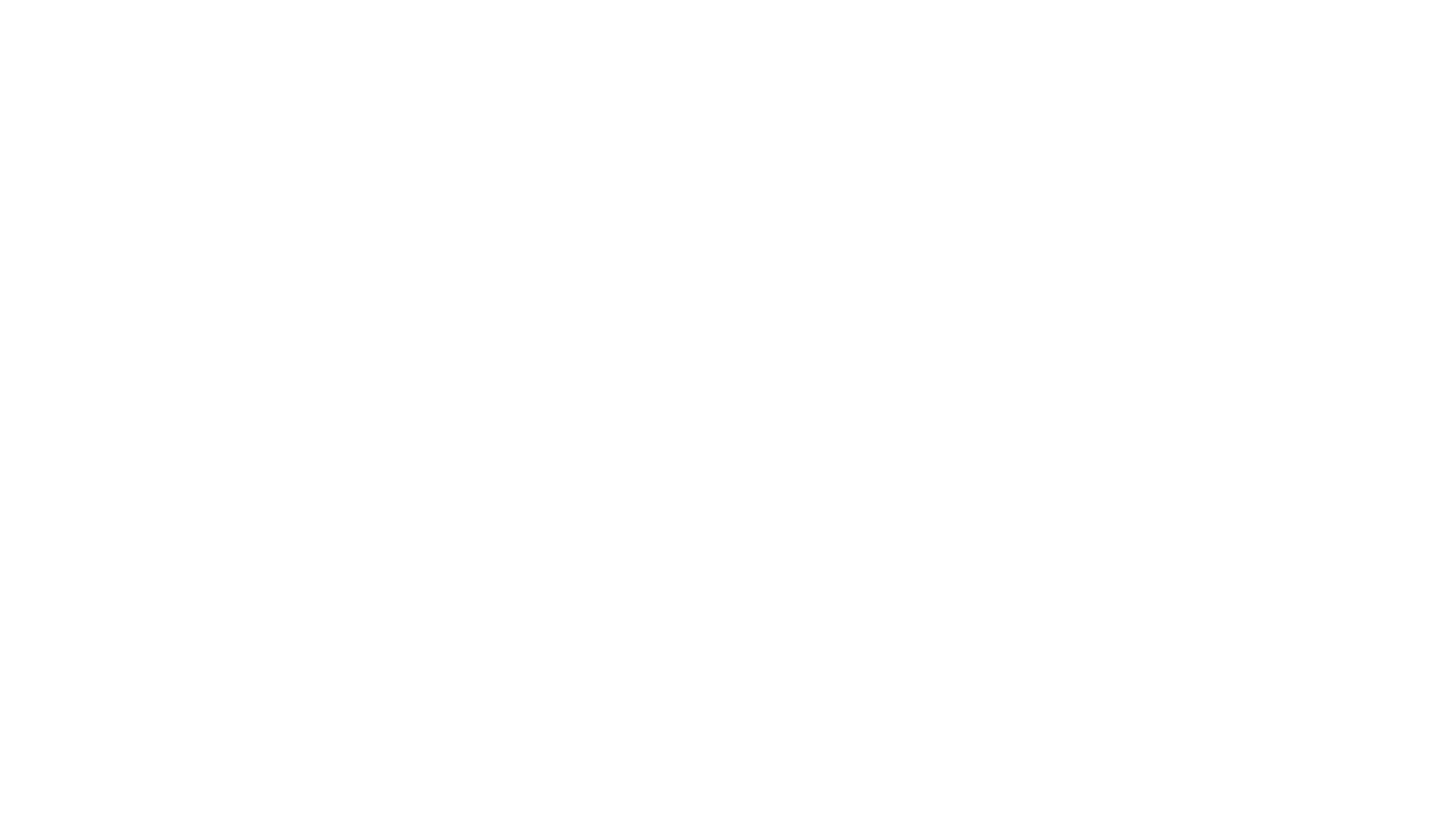 ΙΣΟΚΡΑΤΗΣ
ΣΧΟΛΗ ΤΟΥ ΙΣΟΚΡΑΤΗ – 388 π.Χ.
Μικρός αριθμός μαθητών μελετούσε επί τέσσερα περίπου χρόνια έργα ιστορικά και ρητορικής, περιλαμβανομένων και των πραγματειών (όπως συνήθως αποκαλούνται τα πολιτικά του κείμενα) του ίδιου του Ισοκράτη. Αυτό το πρόγραμμα σπουδών (παιδεία) αποσκοπούσε στη διδαχή των πολιτικών ιδεών, αλλά και του τρόπου με τον οποίο θα τις έθεταν σε εφαρμογή οι μαθητές μέσω της παραινετικής (συμβουλευτικής) ρητορικής. Την ίδια στιγμή, λειτουργούσε και ως ηθική εκπαίδευση, καθώς οι μαθητές έρχονταν σε επαφή με αξιοθαύμαστα έργα και σκέψεις. Το πρόγραμμα αυτό ήταν απόρροια της αντίληψης του Ισοκράτη για τη φιλοσοφία ως τη συνδυασμένη μελέτη της πολιτικής, της ηθικής και της ρητορικής. Πίστευε, αντίθετα απ’ ό,τι ο Πλάτων, ότι η απόλυτη γνώση είναι ανέφικτη και ότι σοφοί άνδρες είναι εκείνοι που χρησιμοποιούν με τον καλύτερο δυνατό τρόπο την ικανότητά τους του εικάζειν (δόξα) σε χρήσιμα ζητήματα, εκείνα, δηλαδή, που έχουν σχέση με τις καθημερινές, πρακτικές ανθρώπινες υποθέσεις.
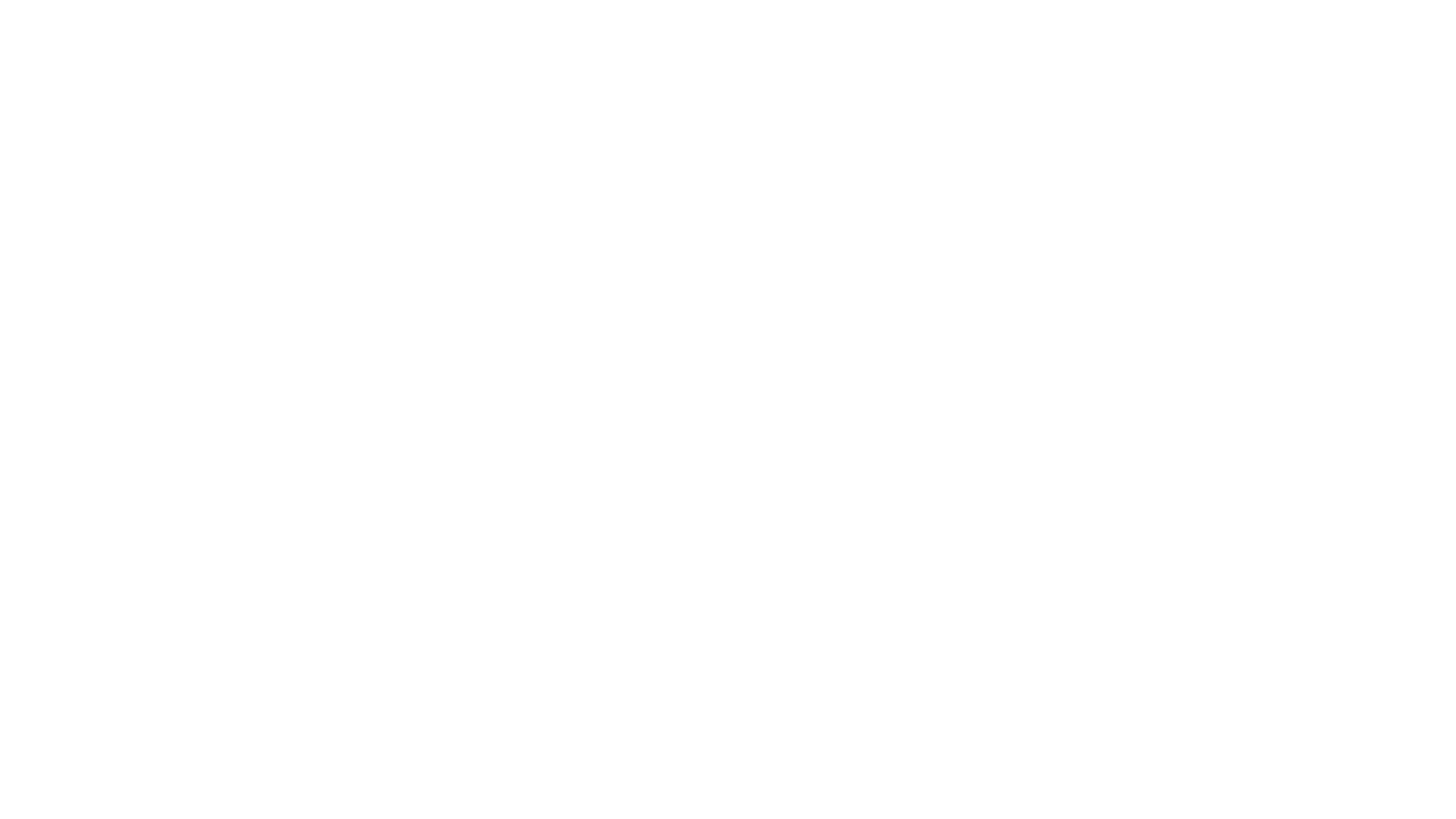 καταφέρεται εναντίον των σοφιστών για τον ισχυρισμό τους ότι μπορούσαν να διδάξουν ρητορική σε οποιονδήποτε, ανεξαρτήτως των δυνατοτήτων του- και για το γεγονός ότι δεν εκτιμούσαν καθόλου την αλήθεια. Για τους σοφιστές λέει χαρακτηριστικά ότι επιδίδονται σε εριστικές συζητήσεις, προσποιούνται ότι αναζητούν την αλήθεια αλλά από την αρχή της επαγγελματικής τους δραστηριότητας ψεύδονται. Κι αυτό γιατί κατά τη γνώμη του Ισοκράτη ο άνθρωπος δεν μπορεί να προβλέψει το μέλλον, δεν έχει αυτή την ικανότητα. Επίσης θεωρεί τους σοφιστές αναιδείς επειδή προσπαθούν να πείσουν όσους τους συναναστρέφονται ότι μπορούν να τους διδάξουν τι πρέπει να κάνουν για να είναι ευτυχισμένοι.
ΙΣΟΚΡΑΤΗΣ ΚΑΤΑ ΤΩΝ ΣΟΦΙΣΤΩΝ 1-3
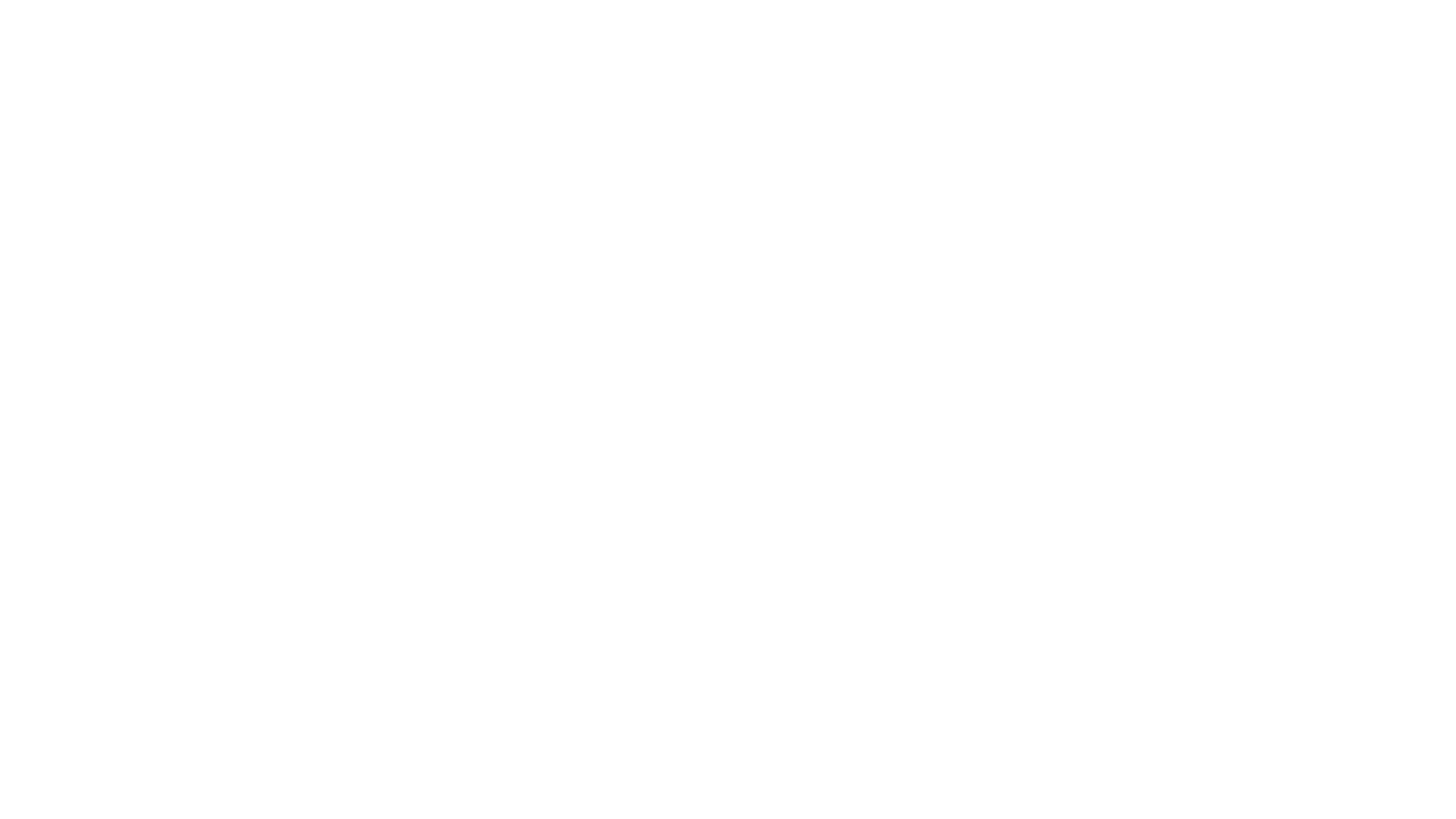 Ο Ισοκράτης υποστηρίζει ότι η διδασκαλία της Ακαδημίας δεν έχει καμία πρακτική χρησιμότητα στον πραγματικό κόσμο ενώ η δική του διδασκαλία προσφερόταν μόνο σε εκείνους που ήταν εκ φύσεως επιδεκτικοί.
Μεταξύ των ευρύτερων θεμάτων που κάλυπτε η διδασκαλία του Ισοκράτη ήταν εκείνο της πραγμάτευσης του θέματος που ετίθετο προς επεξεργασία και οι βασικές έννοιες της κοσμιότητας και του αρμόζοντος (πρέπον), του μέτρου και της κατάλληλης περίστασης (καιρός), καθώς και της πρωτοτυπίας (καινόν). Και οι τρεις αυτοί όροι είχαν σχέση με το ύφος, αλλά επίσης και με ζητήματα όπως της αρμόζουσας επιλογής ενός θέματος, του σωστού χρόνου για την παρουσίασή του και της αυθεντικότητας των επιχειρημάτων που αναπτύσσονταν.
ΙΣΟΚΡΑΤΗΣ ΕΙΣ ΑΝΤΙΔΟΣΙΝ
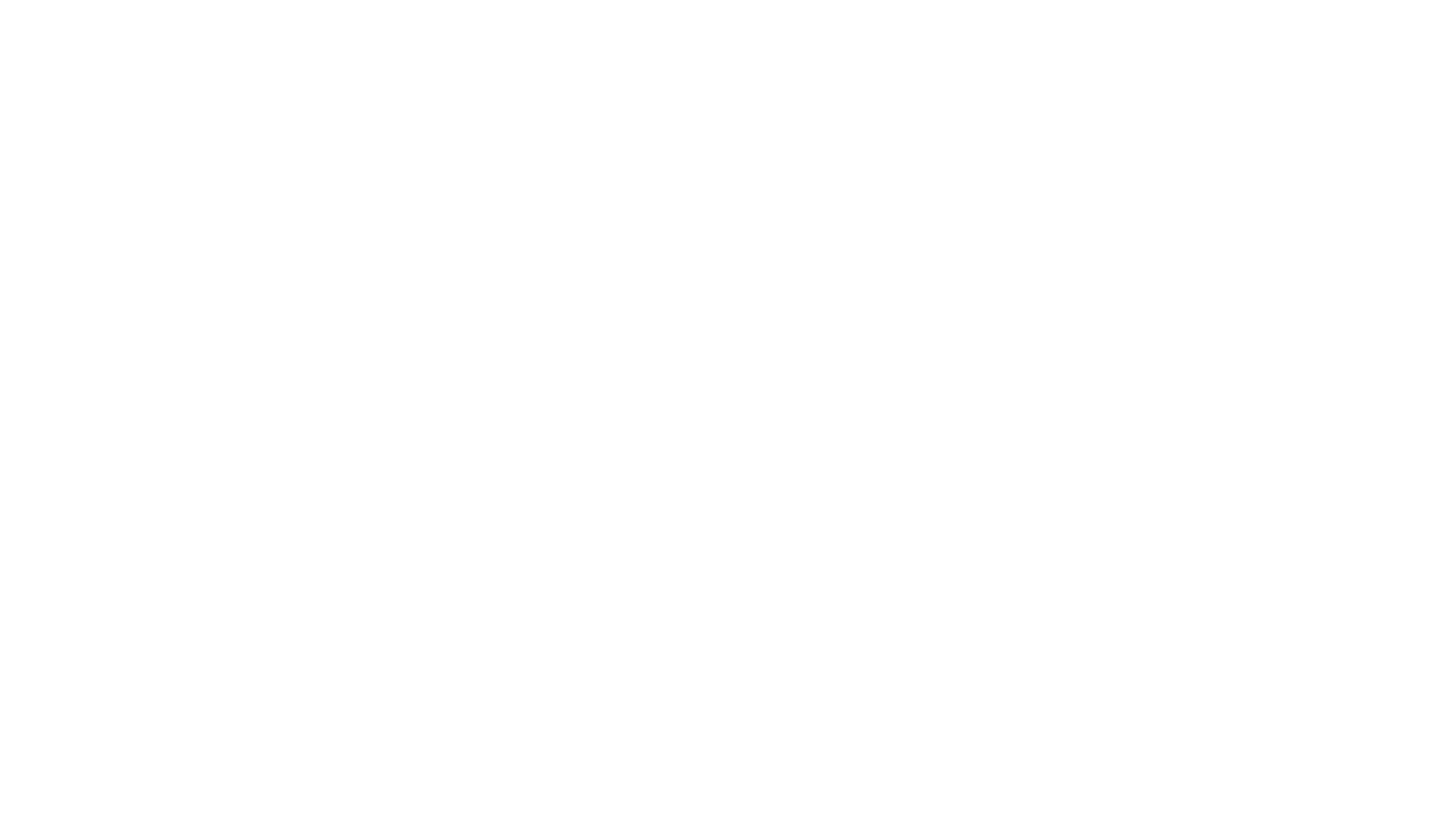 ΑΡΙΣΤΟΤΕΛΗΣ ΡΗΤΟΡΙΚΗ Α
Σκοπός της ρητορικής είναι να πείσει τους ακροατές, επομένως η τέχνη του ρήτορα κυρίως συνίσταται στην εύρεση και την ανάπτυξη των αποδείξεων. Συνεπώς, ο Αριστοτέλης θεωρεί ως σπουδαιότερο σημείο της ρητορικής τέχνης εκείνο που αναφέρεται στις αποδείξεις, στην πειθώ που πρέπει να είναι το αποτέλεσμα του ρητορικού λόγου, και διαπιστώνει ότι οι προγενέστεροί του διδάσκαλοι της ρητορικής δεν είχαν ασχοληθεί καθόλου μ’ αυτό το θέμα.Ο Αριστοτέλης διερευνά την ουσία της ρητορικής και δέχεται ότι η ρητορική είναι τέχνη (όπως η λογική ή τα μαθηματικά) και αναφέρεται στη διάταξη του λόγου και τη χρήση των αποδείξεων, ανεξαρτήτως από το ουσιαστικό περιεχόμενο του ρητορικού λόγου, δηλ. οι κανόνες της δεν επηρεάζονται από το θέμα, αλλά αντίθετα εφαρμόζονται σε κάθε θέμα.Η μέθοδος, όμως, της ρητορικής εξαιτίας του κοινού στο οποίο απευθύνεται, δεν είναι αυστηρώς επιστημονική. Πρώτα απ’ όλα, δεν ενδιαφέρεται μόνο για το αληθές, αλλά και για το απλώς αληθοφανές, αφού σκοπός της είναι το να πείσει και για τον σκοπό αυτό δεν είναι ανάγκη να είναι αληθινά όσα ο ρήτορας υποστηρίζει, αρκεί να τα εμφανίσει ως αληθινά (ή, από μια άλλη άποψη, δεν αρκεί να είναι αληθινά, αν δεν κατορθώσει να τα εμφανίσει ως αληθινά).
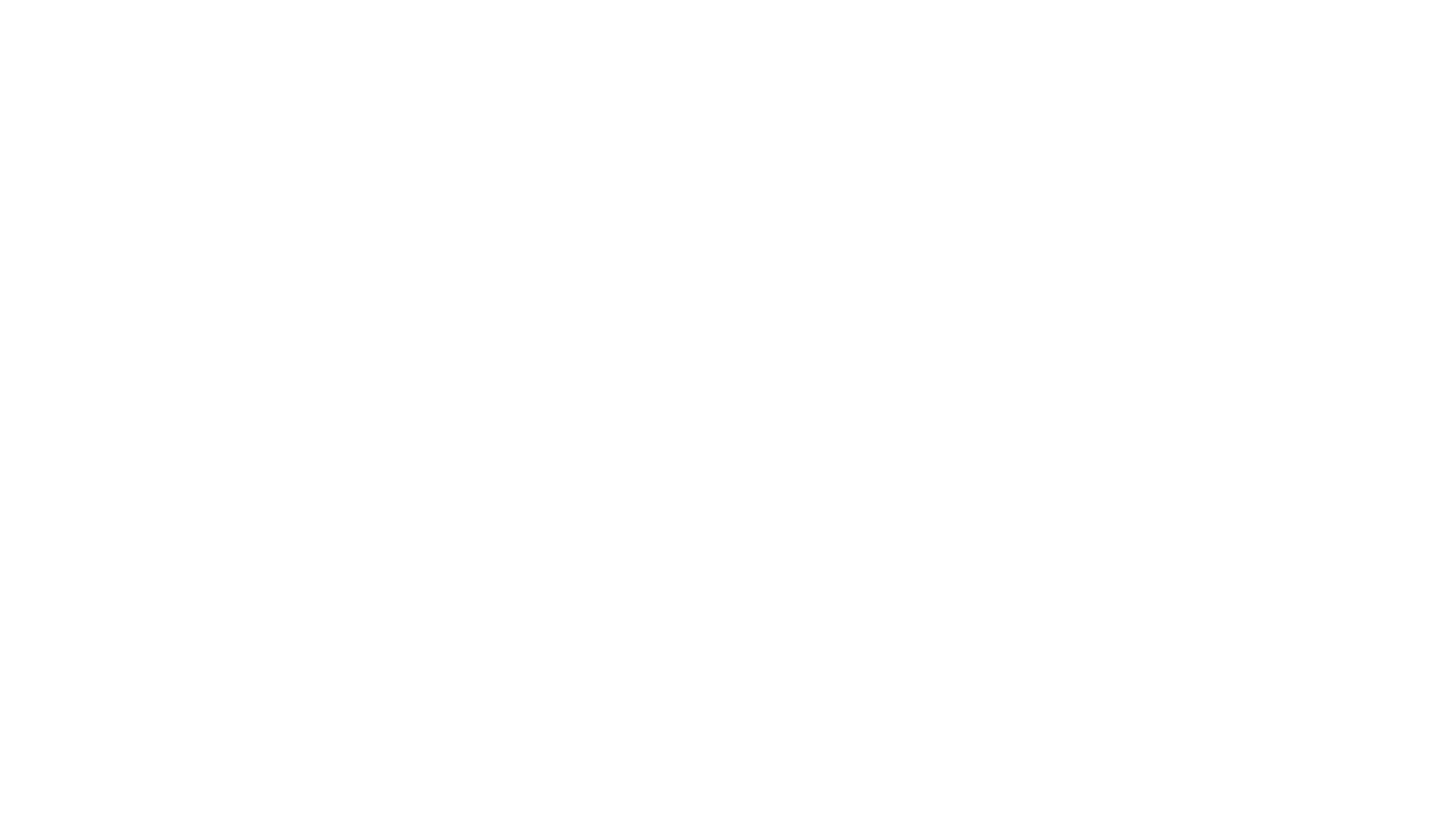 Η ρητορική είναι χρήσιμη και επειδή εκ φύσεως η αλήθεια και το δίκαιον είναι προτιμότερα από τα αντίθετά τους, με τέτοιο τρόπο ώστε, αν οι αποφάσεις των δικαστηρίων δεν είναι οι αρμόζουσες, τότε κατ’ ανάγκη το άδικο και το ψεύδος επικρατούν της αλήθειας και του δικαίου, πράγμα άξιο για επίκριση. Πρέπει ακόμα να προστεθεί ότι, κι αν κατέχομε την ακριβέστερη από όλες τις επιστήμες, δεν είναι εύκολο να πείσομε μερικούς ανθρώπους με τη βοήθειά της. Διότι η επιστημονική ομιλία αποτελεί διδασκαλία και με τη διδασκαλία δεν μπορούμε να πείσομε το πλήθος. Γιατί, για να παρουσιάσουμε αποδείξεις και επιχειρήματα, πρέπει να χρησιμοποιούμε κοινούς τόπους ... Πρέπει ακόμα να είμαστε σε θέση να υποστηρίζομε την αντίθετη προς τη δική μας άποψη, όπως συμβαίνει και στους συλλογισμούς, όχι βέβαια με σκοπό να υποστηρίζομε αυτά τα δύο (δηλ. το μη αληθές και το μή δίκαιον), διότι δεν πρέπει να υποστηρίζομε το κακό, αλλά για να μη μας διαφεύγει ο τρόπος με τον οποίο χρησιμοποιούνται επιχειρήματα όχι δίκαια και, όταν άλλος τα χρησιμοποιεί να είμαστε σε θέση να τα ανασκευάζομε.
ΡΗΤΟΡΙΚΗ Α 1355a 20-35Γιατί είναι χρήσιμη η ρητορική;
αν είναι ντροπή το να μη μπορεί κάποιος να υπερασπίσει τον εαυτό του με το σώμα του, είναι άτοπο το να μη θεωρείται επίσης ντροπή το να μη μπορεί να υπερασπίσει τον εαυτό του με λόγους, διότι η χρήση του λόγου περισσότερο ταιριάζει στον άνθρωπο παρά η χρήση του σώματος.
	Θα μου αντιταχθεί ότι είναι δυνατό να κάνει μεγάλο κακό εκείνος που θα χρησιμοποιούσε άδικα τη δύναμη του λόγου. Αλλά αυτό είναι κοινό σ’ όλα τα προτερήματα, εκτός βέβαια από την αρετή και μάλιστα σ’ εκείνα που είναι περισσότερο χρήσιμα, όπως η σωματική δύναμη, η υγεία, ο πλούτος, η διοίκηση στρατού. Η δίκαιη χρησιμοποίηση όλων αυτών μπορεί να προσφέρει μεγάλες υπηρεσίες, αλλά η άδικη χρησιμοποίηση μπορεί να κάνει μεγάλο κακό.

Η χρησιμότητα της ρητορικής έγκειται στη χρήση της προκειμένου να αναδειχθεί η αλήθεια και η δικαιοσύνη. Επιβάλλεται ο άνθρωπος να χρησιμοποιεί τη ρητορική για την υπεράσπισή του, αρκεί να κάνει δίκαιη χρήση της.
ΡΗΤΟΡΙΚΗ Α 1355a 40-b8
Είναι λοιπόν προφανές ότι η ρητορική δεν ανήκει σ’ ένα ορισμένο είδος, αλλά ενεργεί όπως η διαλεκτική και είναι χρήσιμη. Δεν είναι έργο της να δημιουργεί πλήρη πεποίθηση, αλλά να υποδεικνύει την πιθανότερη όψη κάθε ζητήματος. Το ίδιο συμβαίνει με όλες τις άλλες τέχνες. Πράγματι, και της ιατρικής δεν είναι έργο το να αποδίδει πλήρη υγεία, αλλά το να επιδιώκει αυτό το αποτέλεσμα στο μέτρο του δυνατού. Και έτσι συμβαίνει ώστε να παρέχει αποτελεσματικές φροντίδες ακόμα και σε πρόσωπα που είναι αδύνατο να γίνουν τελείως καλά. Εκτός αυτού, έργο της ρητορικής είναι ν’ ανακαλύψει τι είναι πιθανό και τι απλώς φαίνεται ως πιθανό, καθώς ακριβώς έργο της διαλεκτικής είναι να διακρίνει τον αληθινό συλλογισμό από τον φαινομενικό. Πράγματι, η σοφιστεία δεν είναι ιδιότητα του συλλογισμού, αλλά πρόθεση εκείνου που τον χρησιμοποιεί. Στην περίπτωσή μας όμως (της ρητορικής) θα είναι κάποιος ρήτορας είτε από κατοχή της τέχνης, είτε από την πρόθεση που έχει. Ενώ στην περίπτωση της διαλεκτικής χαρακτηρίζεται κάποιος ως σοφιστής από την πρόθεση, διαλεκτικός όμως όχι από την πρόθεσή του, αλλά από την ικανότητα να κάνει συλλογισμούς.
Σκοπός της ρητορικής είναι να ανακαλύψει το πιθανό και να το παρουσιάσει.
ΡΗΤΟΡΙΚΗ Α 1355b10-31Ποιος είναι ο σκοπός της ρητορικής;
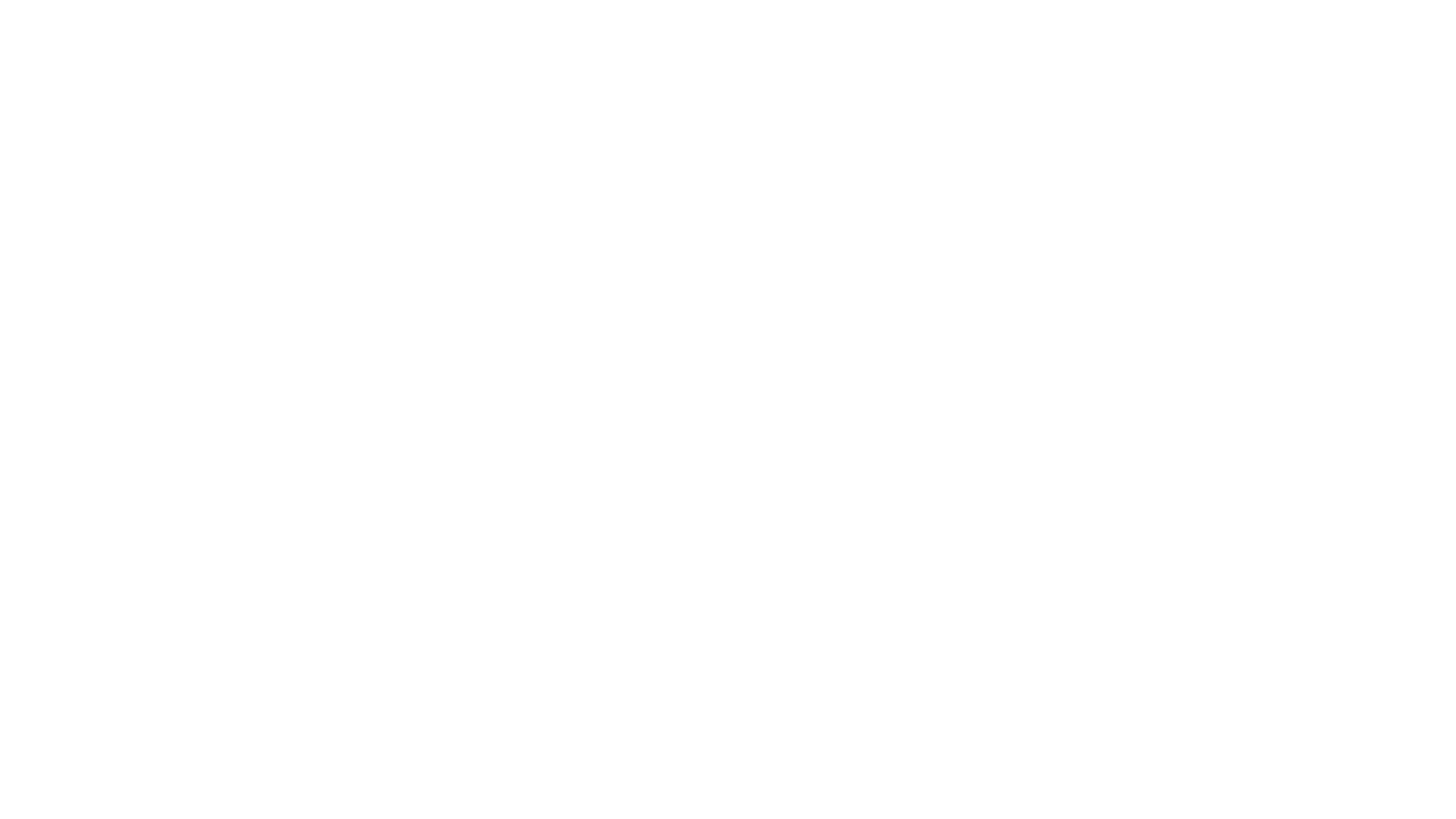 Υπάρχουν τρία είδη λόγων, ο πολιτικός, ο δικανικός και ο πανηγυρικός. Ο πολιτικός αποβλέπει στο να παροτρύνει ή να αποτρέψει. Πράγματι, και εκείνοι που ιδιαιτέρως συμβουλεύουν έναν γνωστό τους, και εκείνοι που δημηγορούν ενώπιον του λαού, πάντοτε κάνουν ή το ένα ή το άλλο. Η δίκη πάλι περιέχει αφ’ ενός  την κατηγορίαν, αφ’ ετέρου την υπεράσπιση. Οι διάδικοι, πράγματι, κατ’ ανάγκη ή το ένα κάνουν ή το άλλο απ’ αυτά τα δύο. Τέλος, ο πανηγυρικός λόγος περιέχει άλλοτε τον έπαινο και άλλοτε την κατάκριση.
ΡΗΤΟΡΙΚΗ Α 1358b6-1359a5ΕΙΔΗ ΛΟΓΩΝ
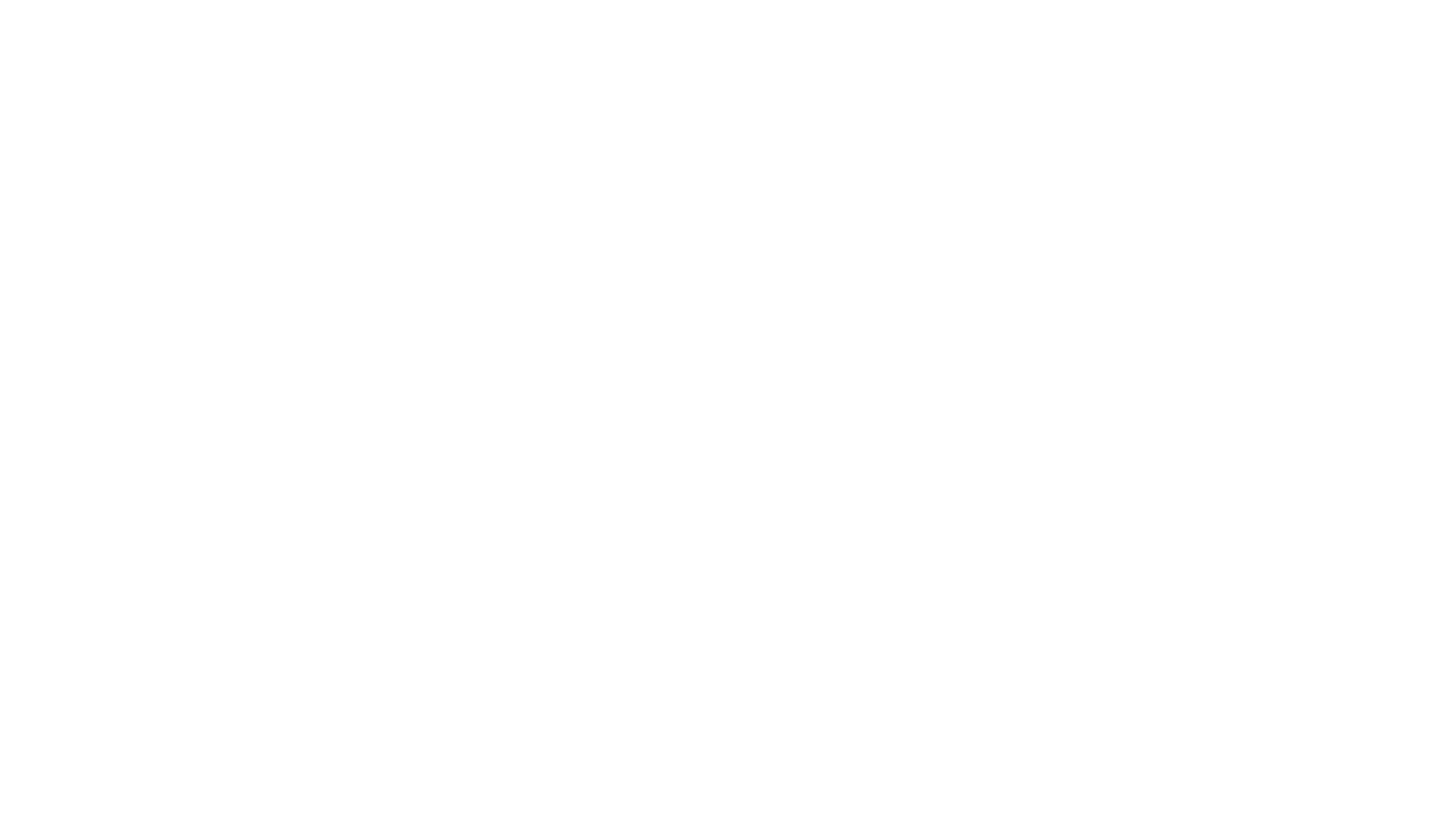 ΕΙΔΗ ΡΗΤΟΡΙΚΟΥ ΛΟΓΟΥ
ΧΡΟΝΟΣ ΓΙΑ ΚΑΘΕ ΕΙΔΟΣ ΛΟΓΟΥ
Ο πολιτικός αναφέρεται στο μέλλον. Πράγματι, δίνει κάποιος πάντοτε συμβουλές για εκείνα που πρόκειται να συμβούν στο μέλλον, είτε υποστηρίζοντας είτε καταπολεμώντας μία πρόταση. Ο δικανικός λόγος αφορά το παρελθόν, διότι πάντοτε για εκείνα που έχουν ήδη πραχθεί ο ένας κατηγορεί και ο άλλος απολογείται. Ο πανηγυρικός λόγος αναφέρεται κυρίως στην παρούσα χρονική περίοδο, επειδή γενικώς ο έπαινος ή η μομφή αποδίδονται σε επίκαιρα γεγονότα, συχνά όμως, εκτός απ’ αυτά, χρησιμοποιείται και υπενθυμίζεται το παρελθόν ή διατυπώνονται προβλέψεις για το μέλλον.
Ο συμβουλεύων εξετάζει τι συμφέρει και τι είναι επιζήμιον. Διότι εκείνος που πατροτρύνει, παρουσιάζει την πρότασή του ως συμφέρουσα, εκείνος όμως που αποτρέπει, προσπαθεί να αποδείξει ότι είναι επιζημία. Χρησιμοποιεί μόνονν επιβοηθητικώς και επιχειρήματα που αρμόζουν στα άλλα δύο είδη του λόγου, όπως το δίκαιον και το άδικον, η αρετή και η κακία. Στις δικαστικές υποθέσεις οι ομιλητές αποβλέπουν στο δίκαιο ή στο άδικο. Και εδώ όμως πάλι επιβοηθητικώς γίνεται χρήση επιχειρημάτων που αρμόζουν στα άλλα είδη του λόγου. Τέλος, εκείνοι, οι οποίοι επαινούν ή μέμφονται, εξετάζουν την αρετή και την κακία και σ’ αυτά ενώνουν επίσης επιχειρήματα που αντλούν από τα δύο άλλα είδη του λόγου.
ΣΚΟΠΟΣ ΚΑΘΕ ΕΙΔΟΥΣ ΛΟΓΟΥ
Από τις αποδείξεις άλλες είναι άτεχνες και άλλες έντεχνες. Ονομάζω άτεχνες αποδείξεις εκείνες που δεν παράγονται από εμάς τους ίδιους, αλλά υπάρχουν πριν από τις ενέργειές μας. Δηλαδή, οι μάρτυρες, οι ομολογίες που επιτυγχάνονται με βασανιστήρια, τα έγγραφα και τα παρόμοια. Έντεχνες αποδείξεις είναι όσα μπορούμε να παρουσιάσομε εμείς οι ίδιοι μέσω της ρητορικής μεθόδου. Ώστε πρέπει να επωφελούμεθα από τις άτεχνες και να δημιουργούμε τις έντεχνες αποδείξεις.
ΡΗΤΟΡΙΚΗ Α 1355b42-47Άτεχνες – Έντεχνες αποδείξεις (πίστεις)
Οι αποδείξεις που προέρχονται από ένα ρητορικό λόγο είναι τριών ειδών. Οι πρώτες προέρχονται από το ήθος του ρήτορα. Οι άλλες συνίστανται στο να φέρομε (με τον λόγο) το ακροατήριο σε μια ορισμένη ψυχολογική διάθεση. Το τρίτο είδος αποτελείται από τα επιχειρήματα που είναι ή φαίνονται ότι είναι πειστικά και περιέχονται στην αγόρευση.
	Το ήθος του ρήτορα πείθει, όταν ο λόγος διατυπώνεται κατά τέτοιο τρόπο ώστε να εμπνέει εμπιστοσύνη προς τον ρήτορα. Πιστεύομε περισσότερο και ευκολότερα τους έντιμους ανθρώπους και για όλα γενικά τα ζητήματα, απολύτως όμως στα περίπλοκα ζητήματα, όπου και οι δυό αντίθετες απόψεις φαίνονται εύλογες. Πάντως το αποτέλεσμα αυτό πρέπει να προέρχεται από την αγόρευση και όχι μόνο από την καλή ιδέα που εκ των προτέρων υφίσταται για εκείνον που ομιλεί. Δεν είναι όμως σωστό αυτό που λένε μερικοί από όσους έχουν ασχοληθεί με τη ρητορική, ότι τάχα η καλοσύνη του ρήτορα δεν συντελεί στο να πείσει τους ακροατές. Αντίθετα, το ήθος του ρήτορα αποτελεί, μπορώ να πω, σχεδόν τη μεγαλύτερη απόδειξη.
	Η απόδειξη πάλι προέρχεται από τη διάθεση των ακροατών, όταν ο λόγος εξάπτει το πάθος τους. Βγάζομε διαφορετικές αποφάσεις αναλόγως από το αν η λύπη ή η χαρά, η αγάπη, ή το μίσος μας εμπνέουν. Αυτό όμως, όπως έχει ήδη λεχθεί, είναι το μόνο πράγμα που επιχείρησαν να εξετάσουν όσοι (έως) τώρα ασχολήθηκαν με τη ρητορική τέχνη. Αλλά γι’ αυτό θα μιλήσουμε με λεπτομέρειες όταν θα ασχοληθούμε με τα ψυχικά πάθη.
	Τέλος, η απόδειξη προέρχεται από το περιεχόμενο του λόγου, όταν παρουσιάσουμε την αλήθεια, ή εκείνο που φαίνεται ως αλήθεια, με τεκμήρια που θα συγκεντρώσουμε ένα προς ένα.
ΡΗΤΟΡΙΚΗ Α 1356a1-20Αποδείξεις (πίστεις) ενός ρητορικού λόγου: ήθος, πάθος, πίστεις
«Πολλές από τις κατηγορίες του Δημοσθένη προκάλεσαν την αγανάκτησή μου, ξεχωριστά όμως όταν με κατηγορούσε ότι είμαι προδότης. Δεν έφθαναν πράγματι οι άλλες κατηγορίες αλλά έπρεπε να με παραστήσει θηριώδη και άστοργο και φορτωμένο με πολλά προηγούμενα αδικήματα. Εν τούτοις νομίζω ότι εσείς είστε οι καλύτεροι κριτές του τρόπου της ζωής μου και της καθημερινής μου διαγωγής. Υπάρχουν όμως και πράγματα που ο μεν όχλος δεν τα προσέχει αλλά οι χρηστοί πολίτες τα θεωρούν σπουδαιότερα από όλα.  ... Διότι όλα όσα είπες εναντίον μου, Δημοσθένη, είναι πλάσματα της φαντασίας σου. Εγώ όμως θα εκθέσω ποια καλή και δίκαιη ανατροφή έλαβα. Παρουσιάζω μπροστά σας τον πατέρα μου, τον Ατρόμητο, τον πιο ηλικιωμένο σχεδόν από όλους τους συμπολίτες μας, διότι είναι ήδη ενανήντα τεσσάρων ετών. Αυτός, όταν ακόμη ήταν νέος και πριν χάσει την περιουσία του εξαιτίας του πολέμου ήταν αθλητής. Όταν όμως εξορίστηκε από τους Τριάκοντα τυράννους ανέλαβε στρατιωτική υπηρεσία στην Ασία και διεκρίθη στις μάχες. Εκ καταγωγής ανήκει στην φρατρίαν που θυσιάζει στους ίδιους βωμούς όπου τελούν τις θυσίες τους οι Ετεοβουτάδες, η οικογένεια αυτή από την οποία εκλέγεται η ιέρεια της Πολιάδος Αθηνάς. Έλαβε μέρος στην επαναφορά της λαοκρατίας, όπως και προηγουμένως σας είπα. Επίσης ελεύθεροι πολίτες είναι και όλοι οι συγγενείς της μητέρας μου, που αυτή τη στιγμή εμφανίζεται μπροστά στα μάτια μου καταστενοχωρημένη και τρέμουσα για τη σωτηρία μου. Και η μητέρα μου, Δημοσθένη, ακολούθησε τον εξόριστο άνδρα της στην Κόρινθο και πήρε το μερίδιό της από τις συμφορές της πατρίδας μας. Ενώ εσύ, που ισχυρίζεσαι ότι είσαι άνδρας –διότι εγώ βέβαια δεν μπορώ να τολμήσω να σε ονομάσω άνδρα– έχεις καταγγελθεί ως λιποτάκτης και την εγλίτωσες γιατί πλήρωσες τον μηνυτή σου, τον Νικόδημο από τις Αφίδνες, για να πεισθεί να αποσύρει τη μήνυσή του, αυτόν που αργότερα σκότωσες με τη βοήθεια του Αριστάρχου και τολμάς με τα χέρια σου αιματοβαμμένα να παρουσιάζεσαι στην αγορά. ... 153: Η πολιτική όμως με έμπλεξε με έναν άνθρωπο εξαιρετικά μοχθηρό και αγύρτη, που δεν μπορεί να πει μία αλήθεια, έστω και παρά τη θέλησή του. Και όταν λέει ψέματα, αρχίζει με όρκους και ρίχνει στους ακροατές του αναίσχυντα βλέμματα. ... Ένα είναι το ευτύχημα για τους αθώους, ότι ο αντίπαλός μας ενώ έχει την ευχέρεια να τερατολογεί και να χειρίζεται τον λόγο, στερείται κοινού νου. Αναλογισθείτε πραγματικά πόσο ανόητα και σαν αμόρφωτος άνθρωπος επενόησε το ψέμα εκείνο για την Ολύνθια γυναίκα σε βάρος μου σε σημείο ώστε να τον αποδοκιμάσετε κατά τη διάρκεια του λόγου του».
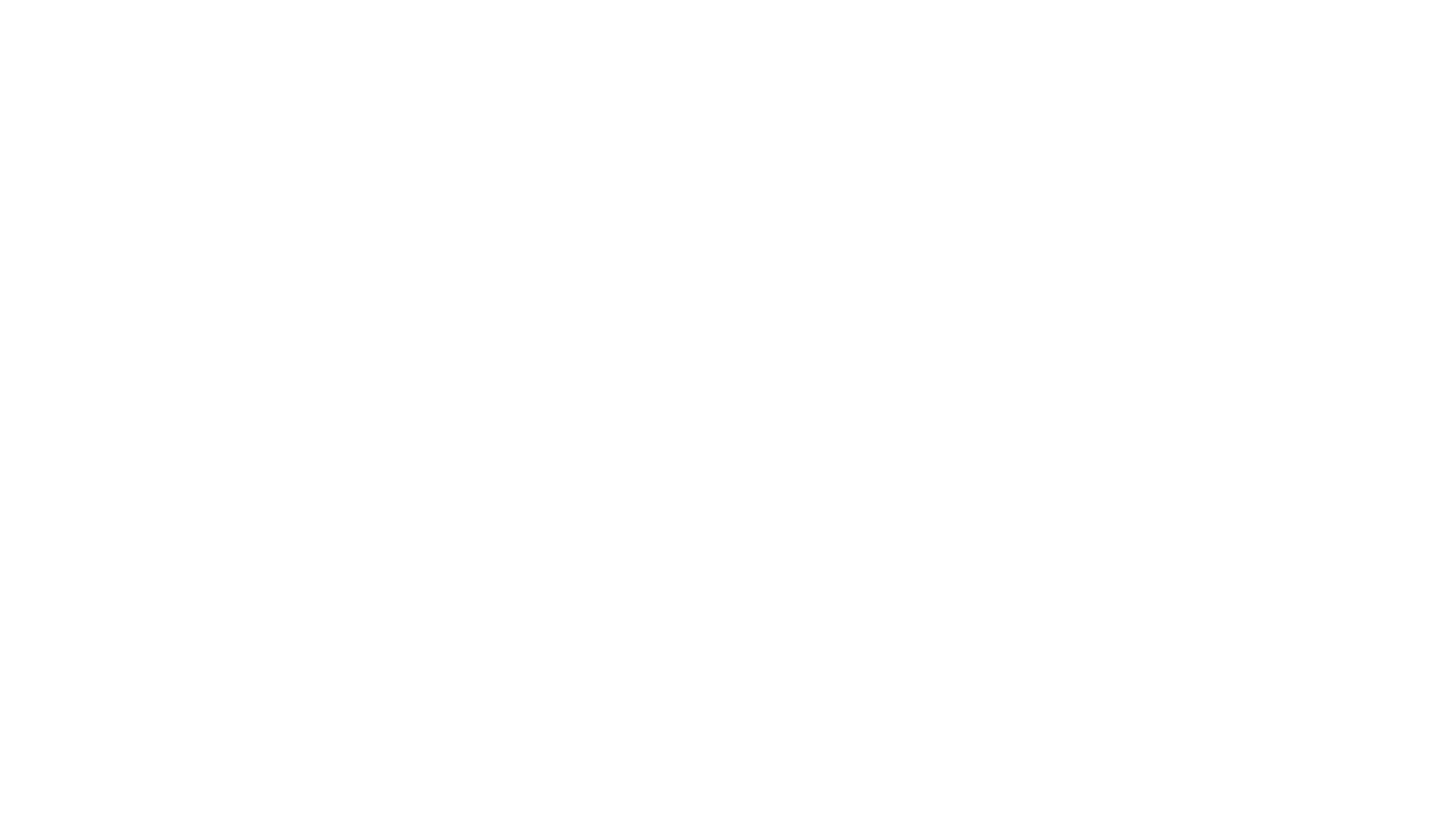 ΗΘΟΣ : Αισχίνου, Περί Παραπρεσβείας 146-148
«Διότι εγώ νομίζω ότι όλες οι πόλεις θεσπίζουν τους νόμους τους για αυτό τον σκοπό, για να μπορούμε να σκεφτούμε τι πρέπει να κάνουμε όταν αμφιβάλλουμε για κάποια ζητήματα, έχοντας υπ’ όψιν τους νόμους. Αυτοί λοιπόν διατάζουν τους αδικούμενους να τιμωρούν με αυτόν τον τρόπο τους μοιχούς. Και με αυτούς έχω την αξίωση να συμφωνείτε κι εσείς, διαφορετικά θα δώσετε τέτοια ασφάλεια στους μοιχούς, ώστε θα παρακινήσετε ακόμα και τους κλέπτες να διακηρύσσουν ότι είναι μοιχοί, καθώς θα γνωρίζουν καλά ότι, αν αποδώσουν στον εαυτό τους αυτή την κατηγορία, κανείς δεν θα τους αγγίξει. Διότι όλοι θα μάθουν ότι πρέπει να μην λαμβάνουμε υπ’ όψιν τους νόμους της κλοπής και της μοιχείας αλλά να φοβόμαστε μόνο τη δική σας απόφαση, επειδή αυτή θα κυριαρχεί σε όλα τα πράγματα στην πόλη».
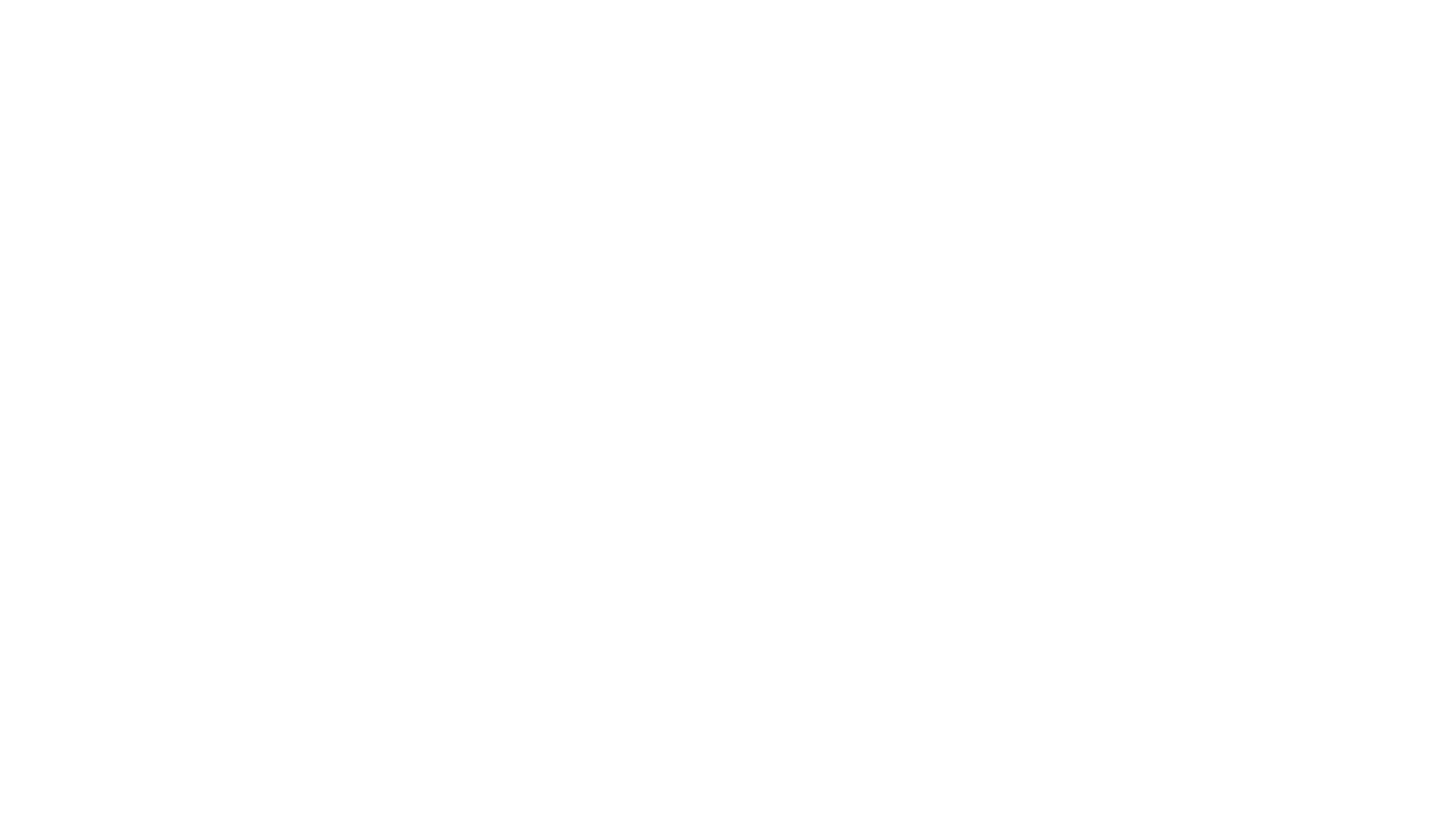 ΠΑΘΟΣ: Λυσίου, Ὑπὲρ τοῦ Ἐρατοσθένους φόνου ἀπολογία 35-36
«Διότι, αν αυτοί ήθελαν να γίνει η ανάκριση των δούλων κι εγώ δεν ήθελα, αυτό θα αποτελούσε για αυτούς απόδειξη. Το ίδιο λοιπόν πρέπει να ισχύσει και για μένα, αφού εγώ ήθελα να γίνει ο έλεγχος των δούλων και αυτοί δεν ήθελαν να παραδώσουν τους δούλους. Μου φαίνεται ακόμη παράξενο, πώς έχουν από σας την απαίτηση να μην τους καταδικάσετε, αφού αυτοί δεν καταδέχτηκαν να γίνουν κριτές του εαυτού τους δίνοντας τους δούλους τους στην ανάκριση. Σχετικά με αυτά λοιπόν είναι ολοφάνερο, ότι οι κατηγορούμενοι απέφυγαν να διαλευκάνουν την αλήθεια των γεγονότων. Ήξεραν ότι το κακό θα φανερωθεί δικό τους, ώστε προτίμησαν να το αφήσουν στη σιωπή και να μην έλθει στο φως της ανακρίσεως».
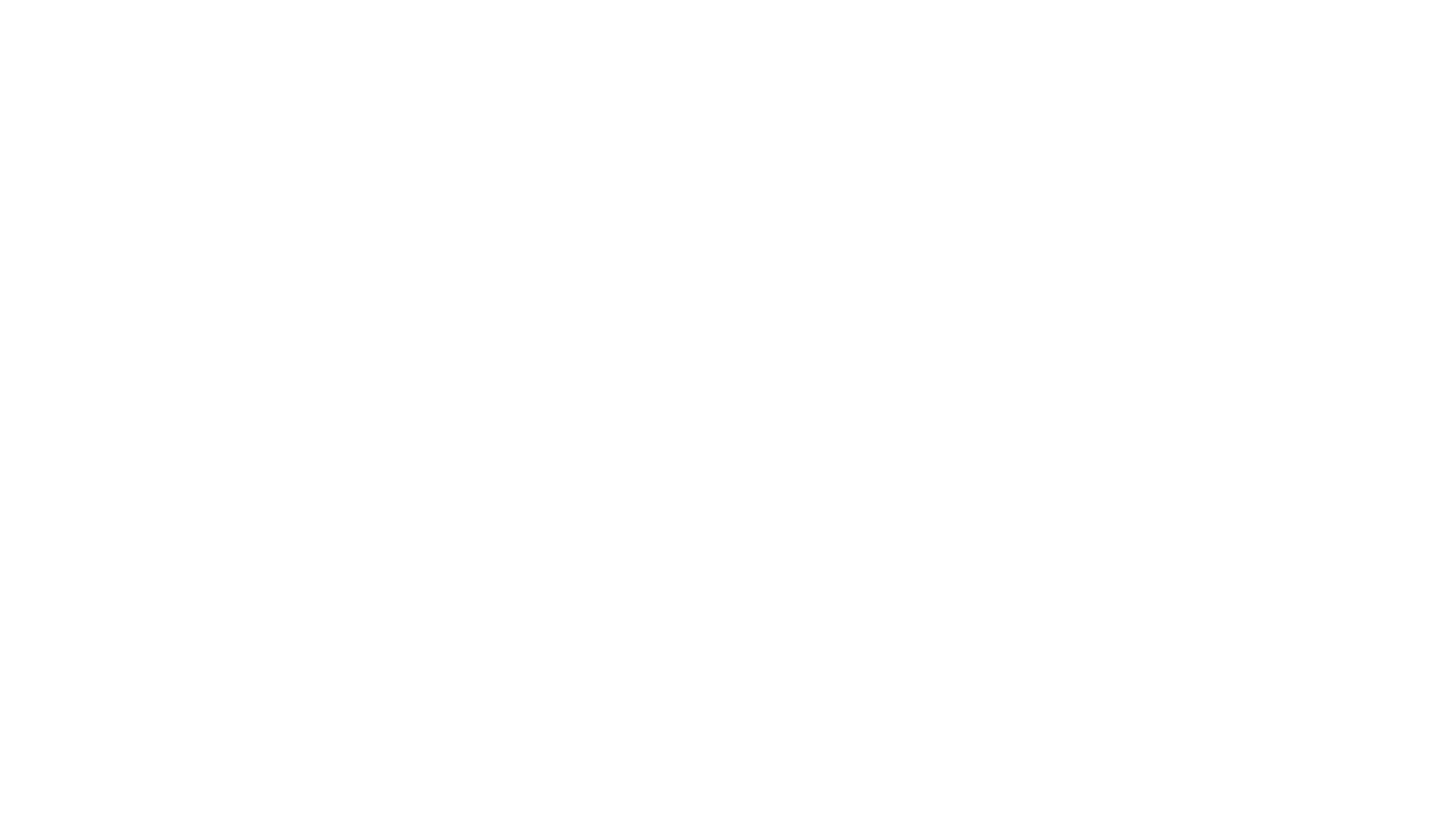 ΠΙΣΤΕΙΣ: Ἀντιφῶν, Κατὰ τῆς μητρυιᾶς 12-13
ΕΝΔΕΙΚΤΙΚΗ ΒΙΒΛΙΟΓΡΑΦΙΑ
Habinec, T. (2017)Ancient Rhetoric. From Aristotle to Philostratus, Penguin
Kennedy, G. (1994) A New History of Classical Rhetoric, Princeton
Pernot, L. (2015) Rhetoric in Antiquity, Library of Congress
Worthington, I. (1994) Persuasion: Greek Rhetoric in Action, Routledge
Worthington, I. (2007) A Companion to Greek Rhetoric, Blackwell Publishing,
ΡΗΤΟΡΙΚΗ ΚΑΙ ΔΗΜΟΚΡΑΤΙΑ
ΔΙΑΛΟΓΟΣ – ΠΟΛΙΤΙΣΜΟΣ – ΕΙΡΗΝΙΚΗ ΑΝΤΑΛΛΑΓΗ ΙΔΕΩΝ ΚΑΙ ΑΠΟΨΕΩΝ – ΠΑΡΡΗΣΙΑ - ΕΛΕΥΘΕΡΙΑ ΛΟΓΟΥ -  ΙΣΟΝΟΜΙΑ -  ΙΣΟΤΗΤΑ